CSE 545The world of Heap: II
Tiffany Baotbao@asu.edu
Outline
Tcache -- Continued!
Double Free Vulnerability
Heap Overflow Vulnerability
1
Double Free
2
size
0x20
size
0x30
size
…
size
0x410
counts
size
0x20
size
0x30
size
…
size
0x410
entries
(a list of struct tcache_entry)
Each entry is also called a bin
chunk
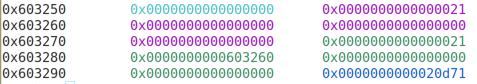 …
malloc(8)
malloc(8)
victim
3
void act_edit(int n, char *s){
  if (used[n] == FREED)
    return;
  fprintf(stderr, "Editing pointer %d: %p\n", n, ptrs[n]);
  int l1 = strlen(ptrs[n]);
  int l2 = strlen(s);
  int l;
  if (l1 < l2) l = l2;
  else l = l1;
  memcpy(ptrs[n], s, l);
}
4
Core idea: 
Free chunk1
size
0x20
size
0x30
size
…
size
0x410
chunk1
…
5
Core idea: 
Free chunk1
Free chunk1
size
0x20
size
0x30
size
…
size
0x410
chunk1
chunk1
…
6
Core idea: 
Free chunk1
Free chunk1
Malloc to chunk1
size
0x20
size
0x30
size
…
size
0x410
chunk1
chunk1
In use
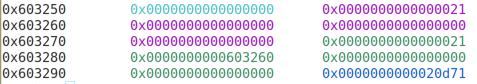 7
Core idea: 
Free chunk1
Free chunk1
Malloc to chunk1
Edit chunk1 -> victim
size
0x20
size
0x30
size
…
size
0x410
chunk1
victim
chunk1
In use
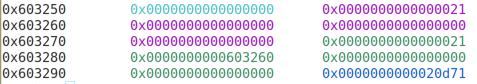 8
Core idea: 
Free chunk1
Free chunk1
Malloc to chunk1
Edit chunk1 -> victim
Similar to use after free:
Malloc to chunk1
Malloc to victim
Arbitrary Read/Write
size
0x20
size
0x30
size
…
size
0x410
chunk1
victim
chunk1
In use
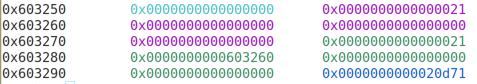 9
Arbitrary read/write
Once arbitrary read/write exists:
Overwrite GOT table
Overwrite saved return address
Overwrite function pointer
glibc function (e.g, __malloc_hook)
Arbitrary read will help us know the base of libc

Arbitrary execution
10
Arbitrary execution
To execute malicious code:
Malicious function
Shellcode
ROP chain
11
Heap Overflow
12
Core idea: 
Free chunk1
Free chunk1
Malloc to chunk1
Edit chunk1 -> victim
Similar to use after free:
Malloc to chunk1
Malloc to victim
Arbitrary Read/Write
size
0x20
size
0x30
size
…
size
0x410
chunk1
victim
chunk1
In use
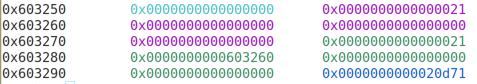 13
Core idea: 
Overflow chunk0 ->
Edit chunk1 -> victim
Similar to use after free:
Malloc to chunk1
Malloc to victim
Arbitrary Read/Write
size
0x20
size
0x30
size
…
size
0x410
chunk1
victim
chunk0
chunk1
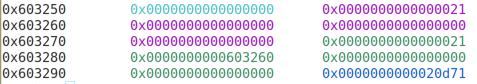 14
Core idea: 
Allocate chunk0
Allocate chunk1
free chunk1
Overflow chunk0 -> victim
Similar to use after free:
Malloc to chunk1
Malloc to victim
Arbitrary Read/Write
size
0x20
size
0x30
size
…
size
0x410
chunk1
victim
chunk0
chunk1
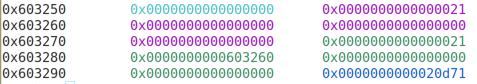 15
In-class Lab
16
Heap is fun!
Service IP:  107.21.135.41              Port: 12222
Service file:
https://cse545.tiffanybao.com/labs/week12/double_free.c
https://cse545.tiffanybao.com/labs/week12/double_free
https://cse545.tiffanybao.com/labs/week12/libc.so.6
https://cse545.tiffanybao.com/labs/week12/ld-2.27.so
17